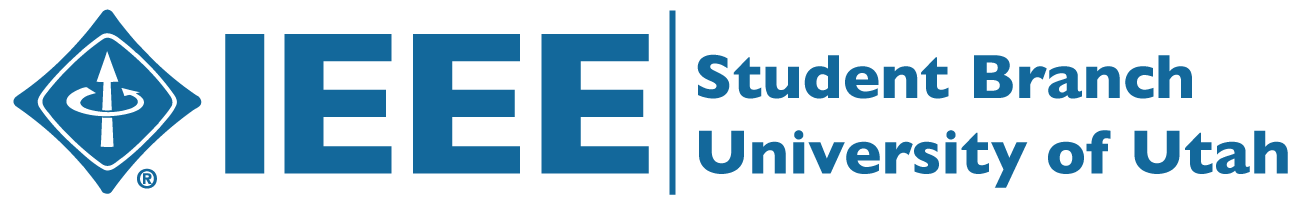 Finished university-level student club budget process ($875 total)
Two IEEE Technical Seminar, George Plosker and Aline McNaull 
Two social hiking events
T-Shirt Design Contest – 1 participant
Major leadership change at the beginning of Summer
New website based on WordPress
Facebook Page – 66 members
Started E-mail List (MailChimp) – 62 subscribers
Upcoming social event planned on Nov 3rd
Looking for ways to boost student membership enrollment